Cvičení 6
Mgr. Michaela Kousalová
Územní plánování a urbanismus
Teige – minimální byt a kolektivní dům
vaše názory a komentáře?
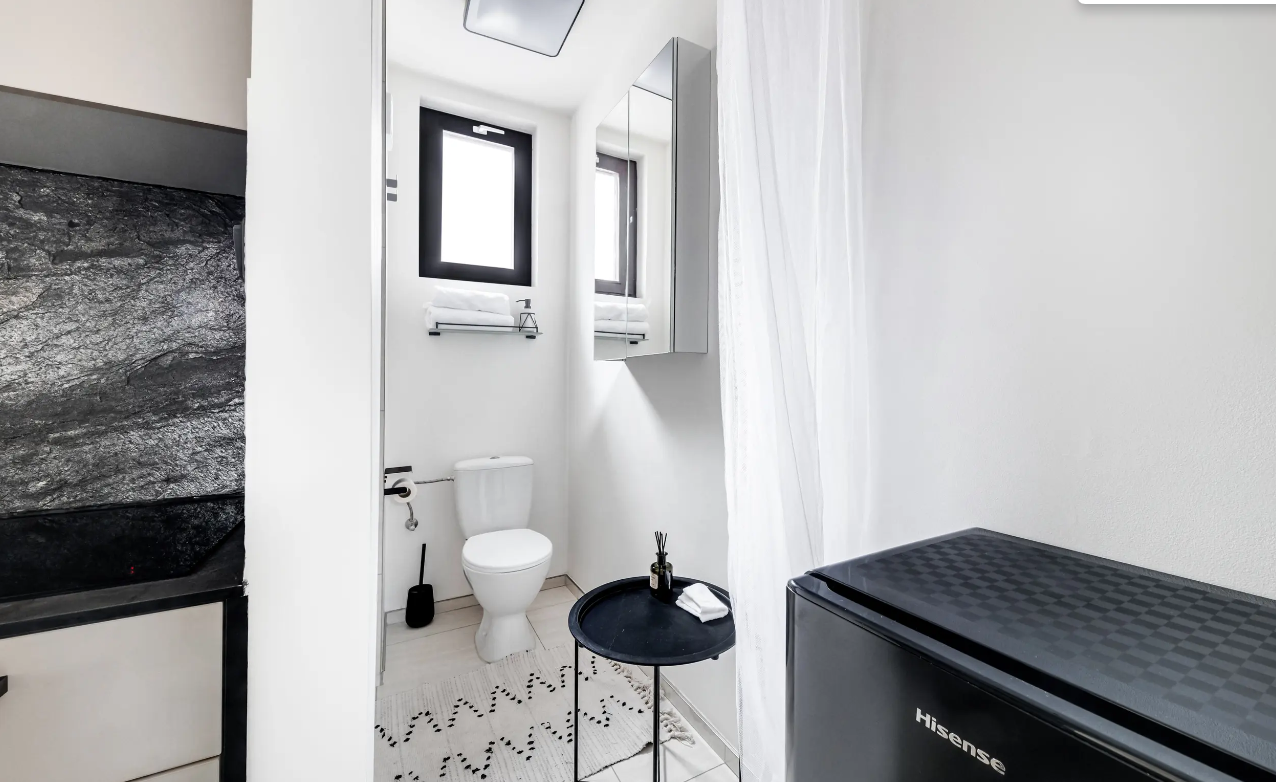 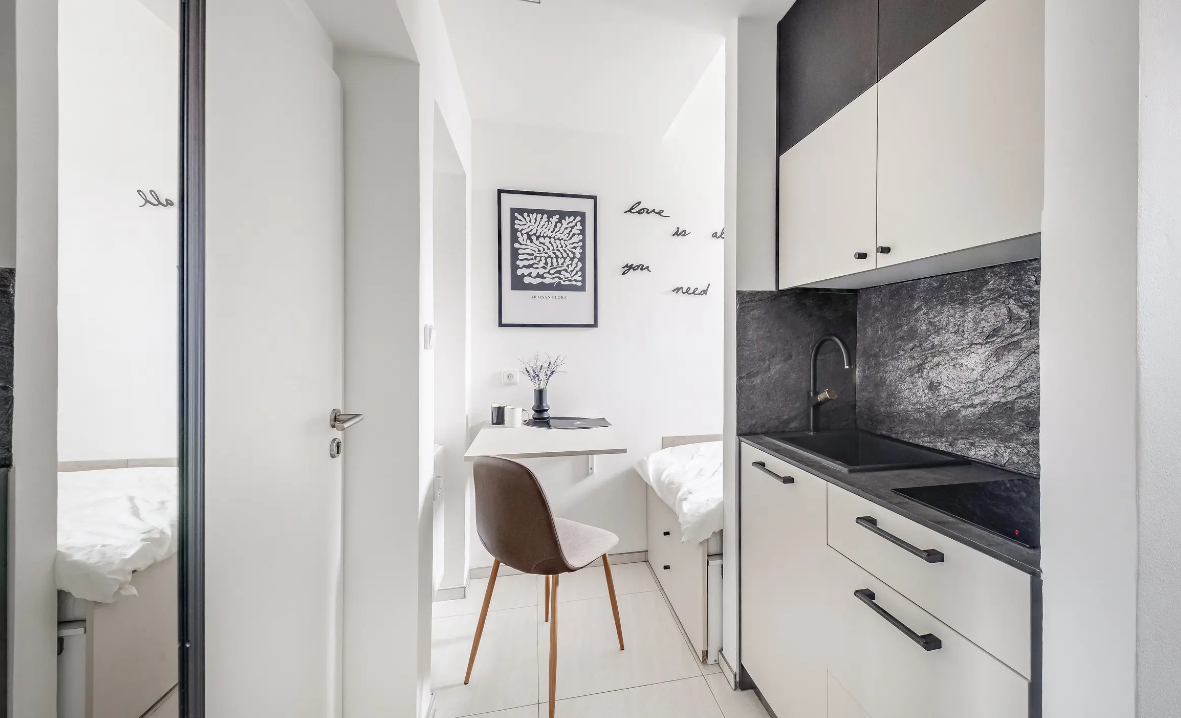 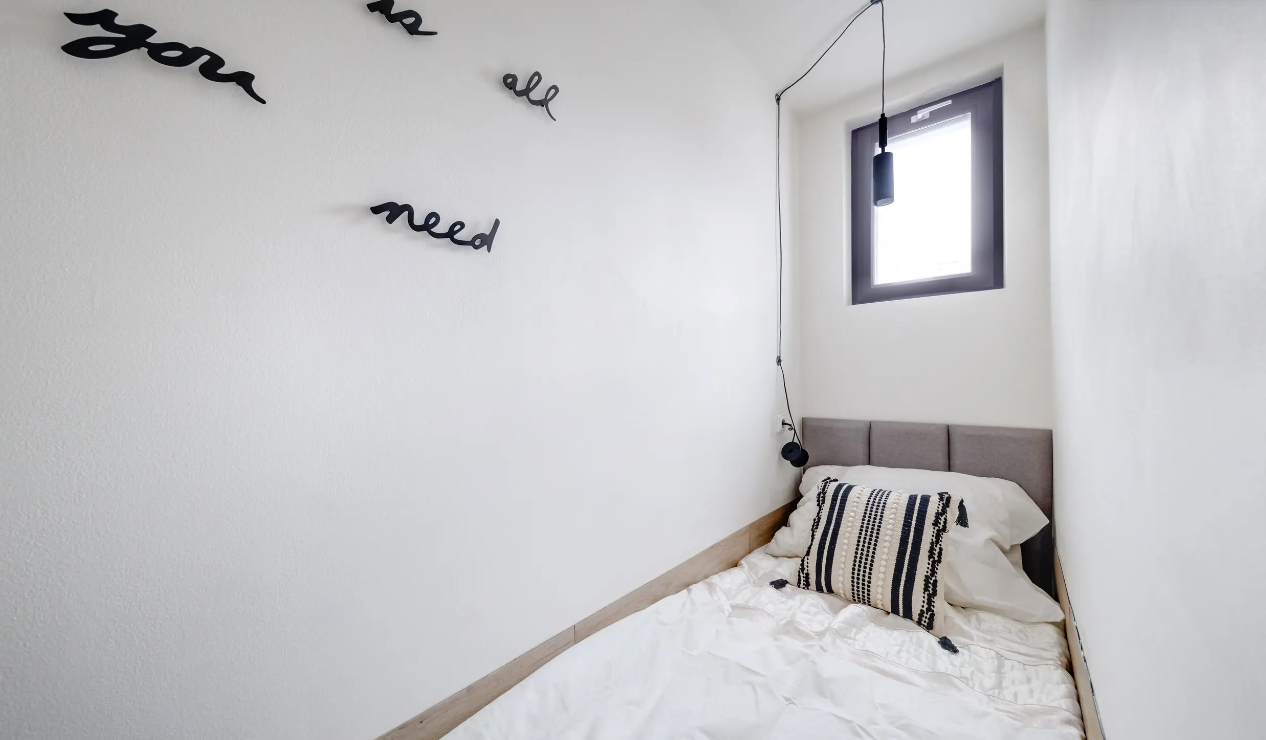 MINIMÁLNÍ BYT – PRAHA 2023
Panelová sídliště
plusy x mínusy?
 problémy sídlišť v dnešní době?
Panelákové nej...
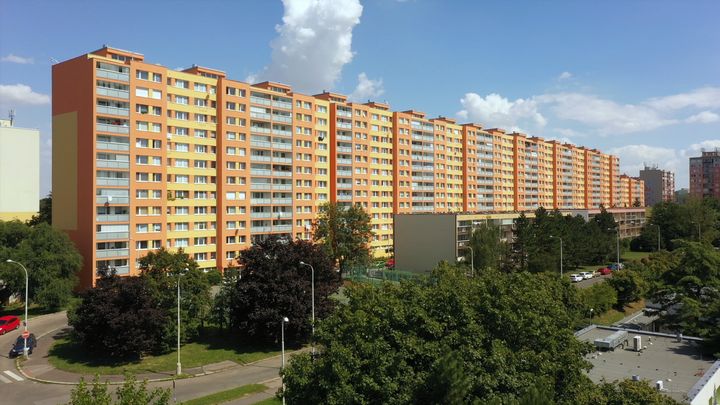 ...NEJDELŠÍ
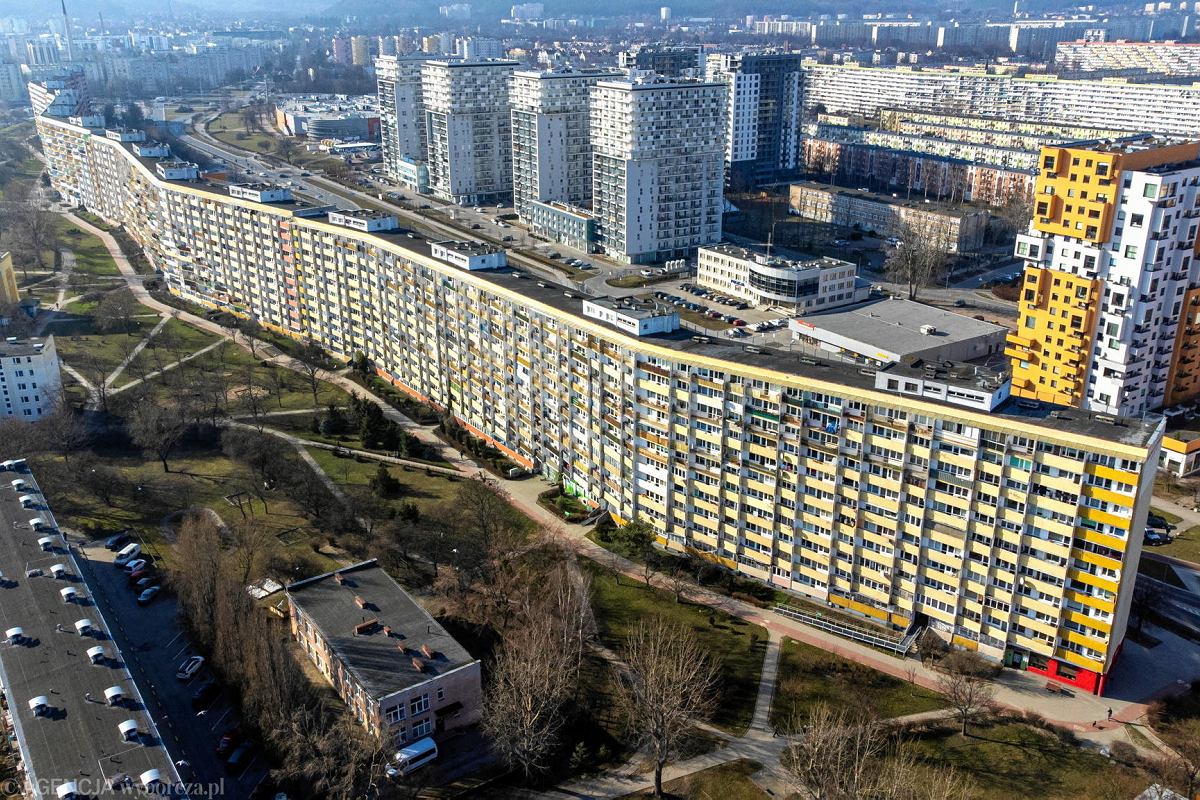 ...nejdelší (evropa)
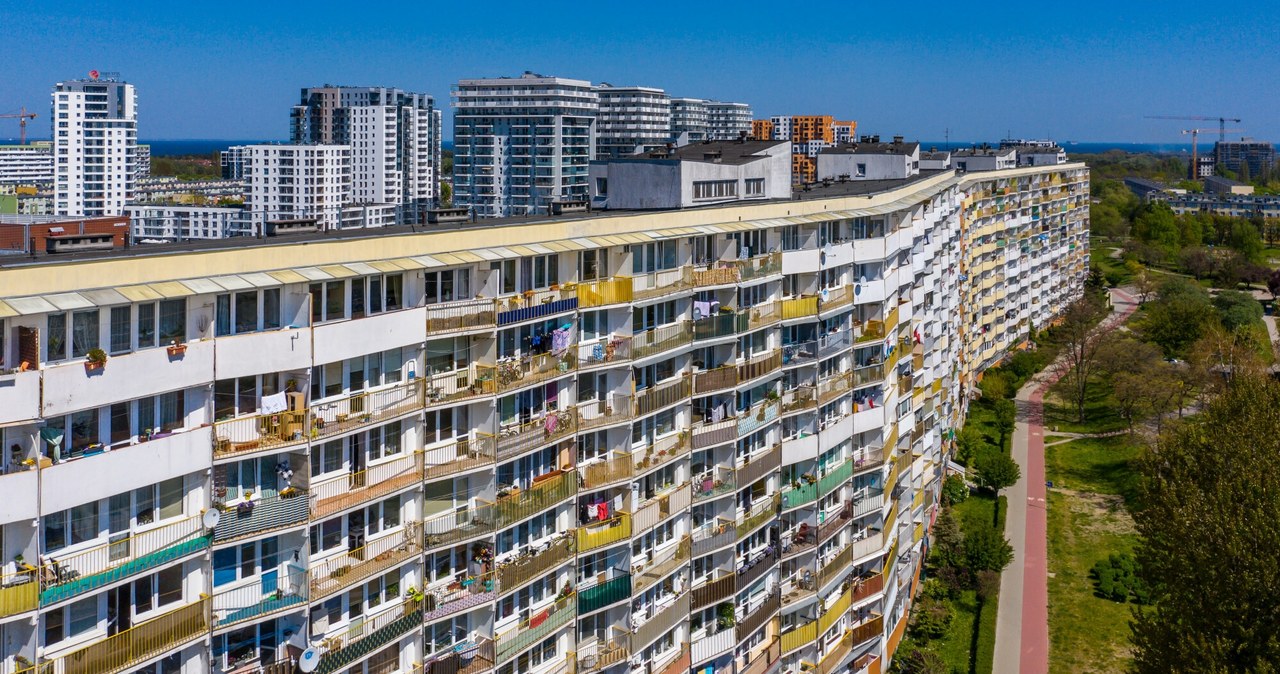 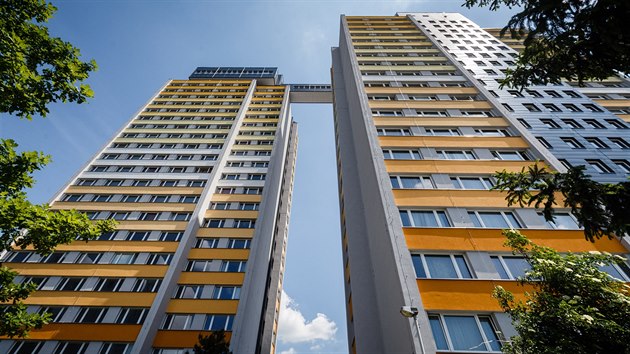 ...NEJVYŠŠÍ
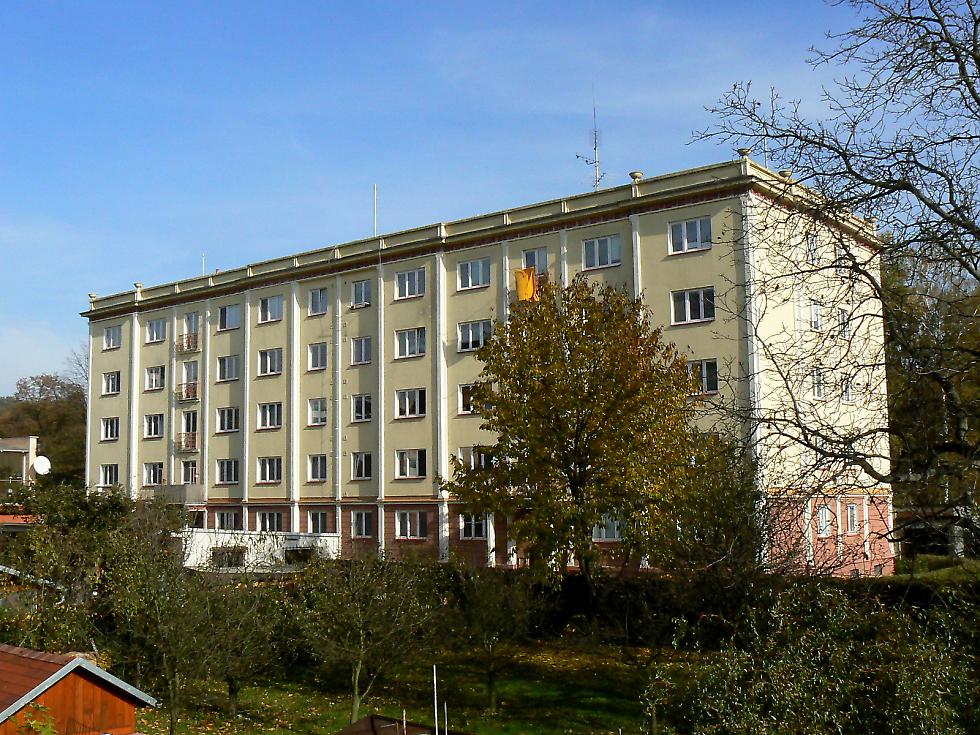 ...NEJSTARŠÍ
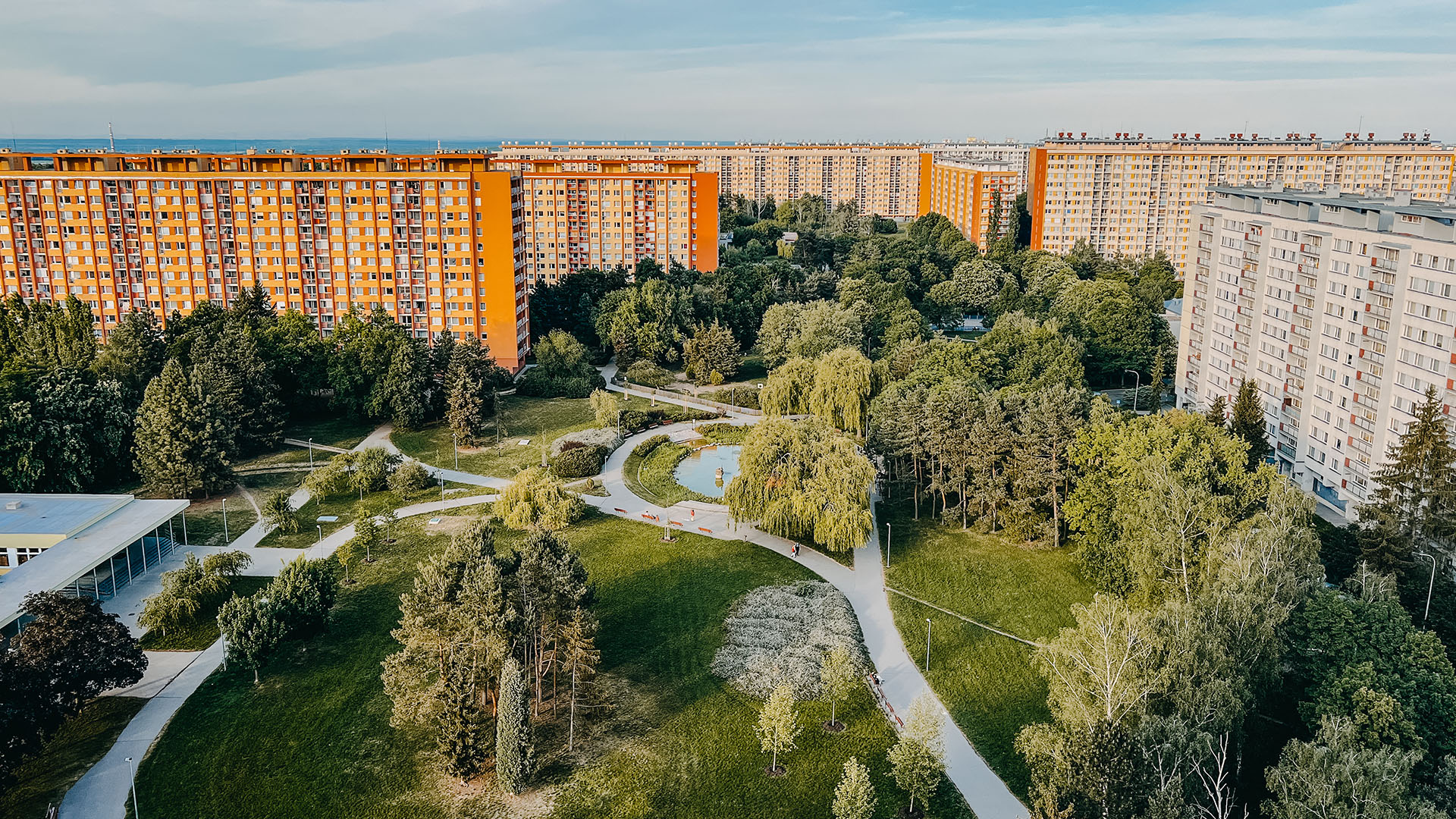 ...NEJDOCEŇOVANĚJŠÍ
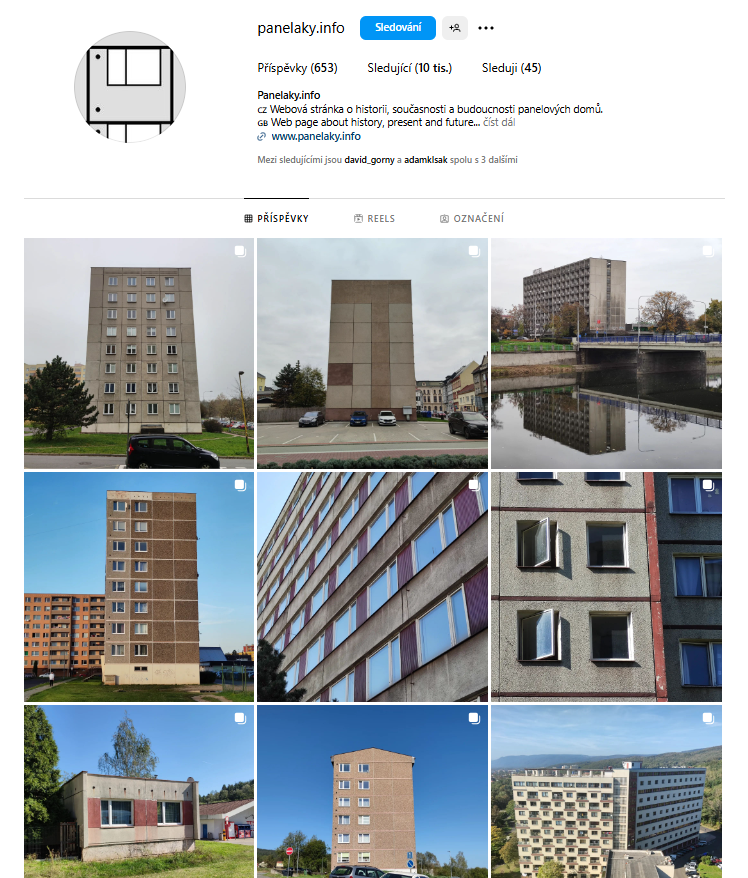 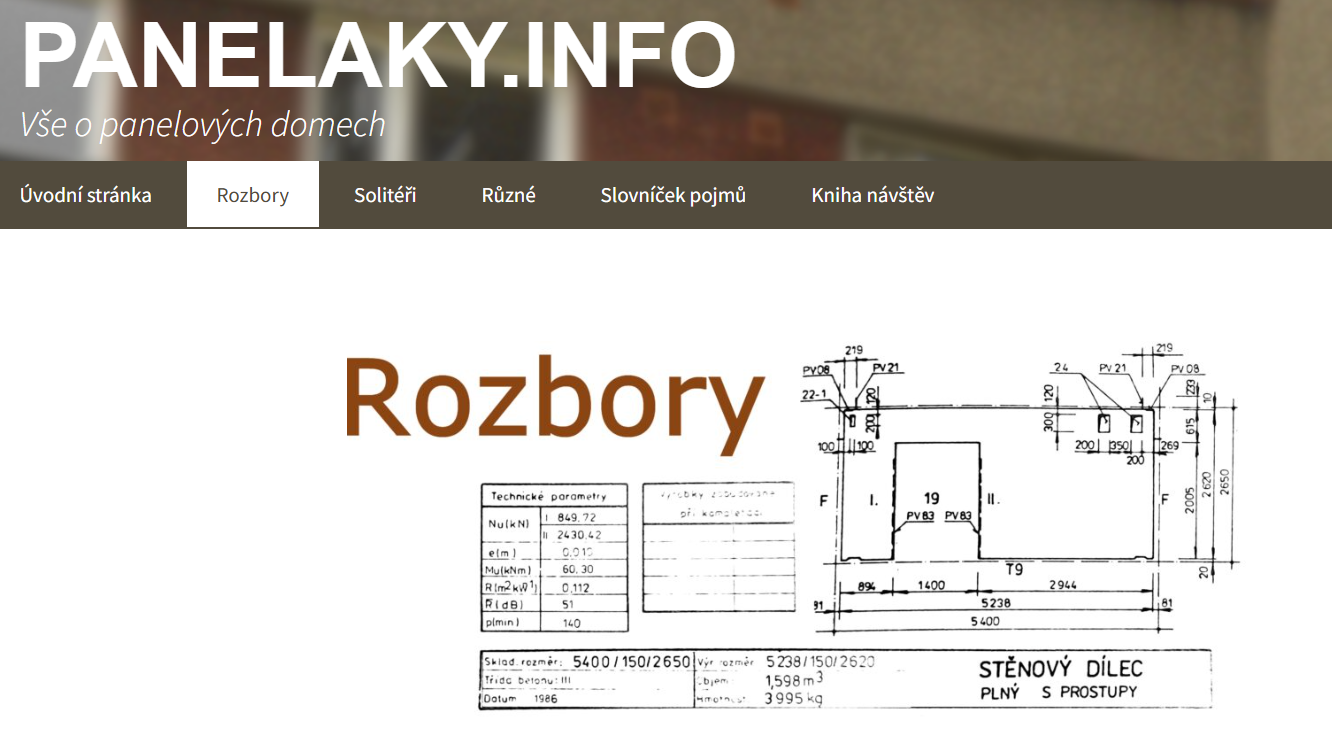 Zadání cv. 6
Vyberte si nějaké sídliště v českém městě, na velikosti města úplně nezáleží. Musí se však jedna o sídliště, ne solitérní budovu.
 Zpracujte analýzu daného sídliště:
Pokuste se najít obecné informace o vzniku sídliště.
Okomentuje a blíže přibližte velikost sídliště.
Jsou informace o tom, zda se jednalo o podnikové x běžné sídliště?
Jedná se o sídliště na zelené louce x vzniklé díky asanaci.
Dopravní napojení, pozice ve městě, vybavenost sídliště službami.
Jakým způsobem se sídliště proměnilo do současnosti?
Osobní hodnocení – je to nonsens, nebo nejlepší projekt v dějinách obce?
Zadání cv. 6
Nevybírejte si brněnská sídliště (ideálně, aby měl každý nějaké jiné)!
 Rozsah: 1 A4 textu + obrázky (počet dle potřeby a uvážení) 
 Na příští hodině budou 3 z vás prezentovat výsledek (5-7 minut). 
 Deadline: 19. 11. 2024 v 23:59